Sentences in Order
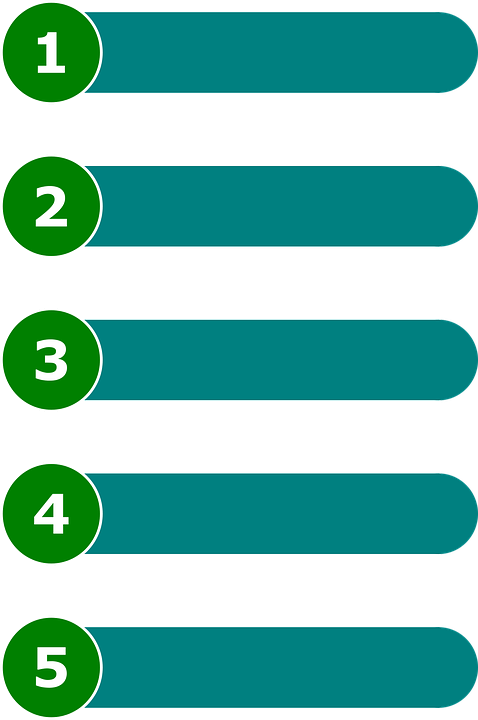 [Speaker Notes: Notes for Teacher - < Information for further reference or explanation >
Suggestions: <Ideas/ Images/ Animations / Others – To make better representation of the content >
Source of Multimedia used in this slide - 
https://pixabay.com/vectors/steps-list-ordered-list-items-1496523/]
Making Of Puris
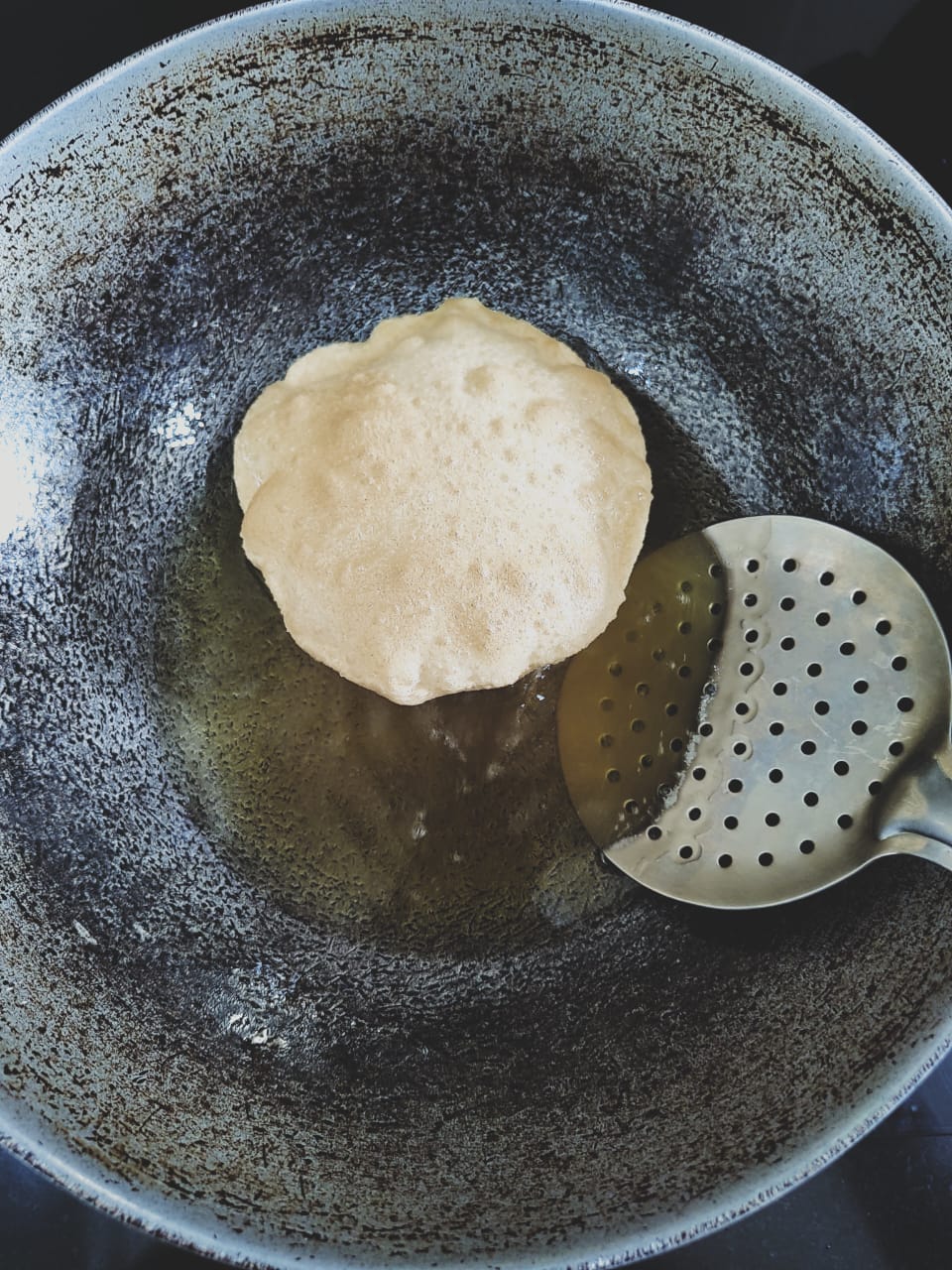 Rolled puris are fried in oil and are ready to be eaten.
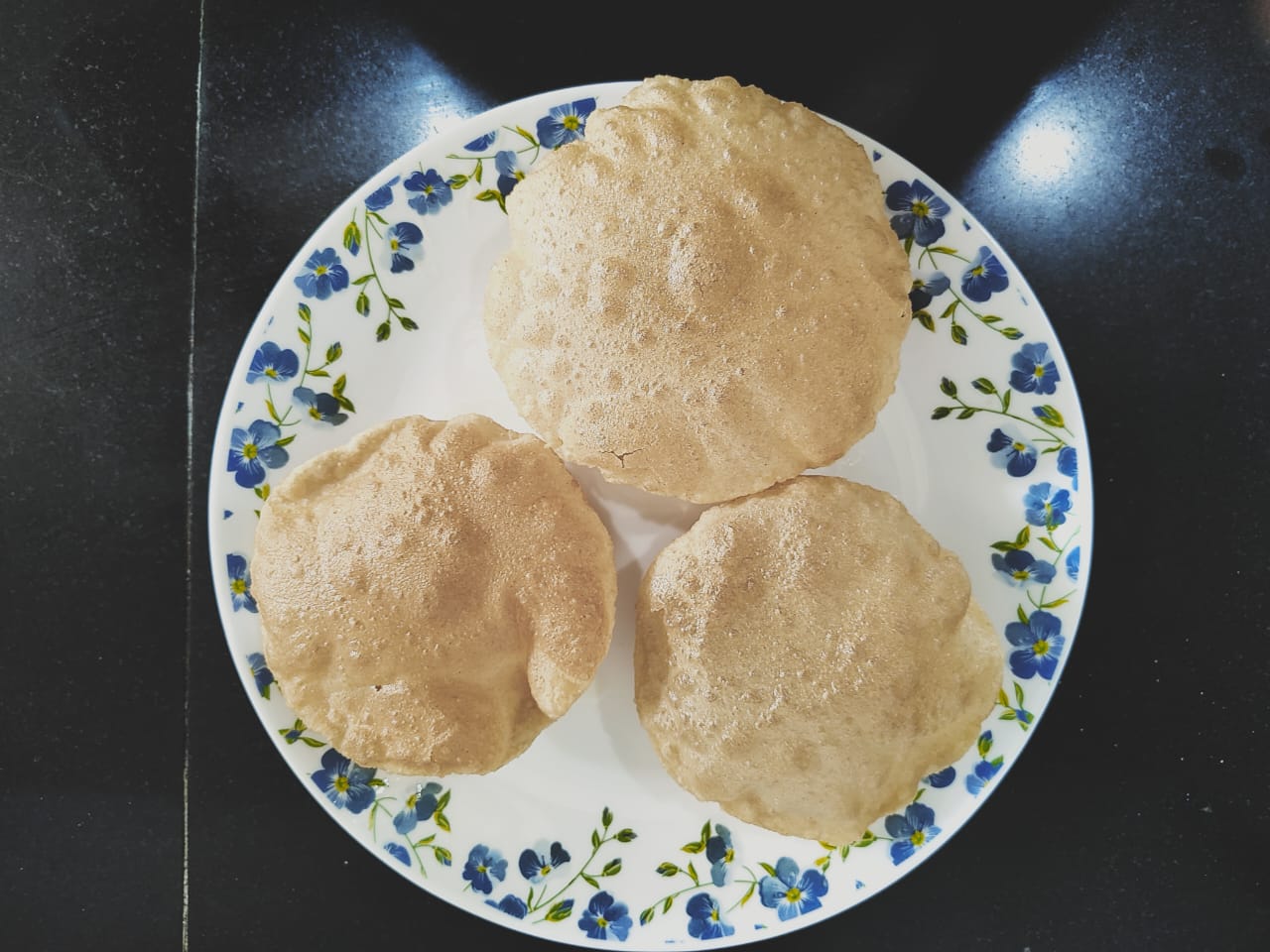 It is easy to make puris.
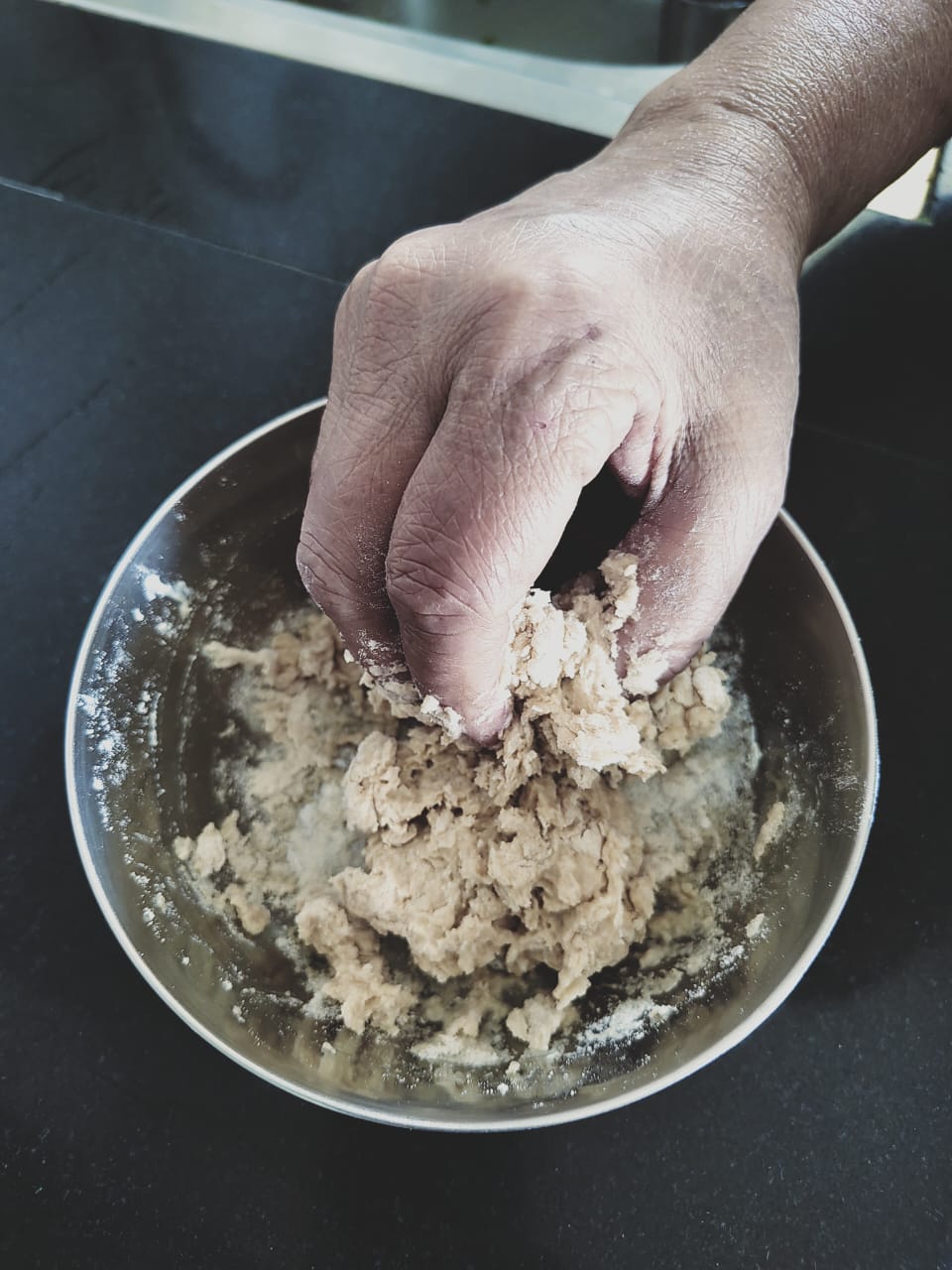 Wheat flour is taken in a bowl.
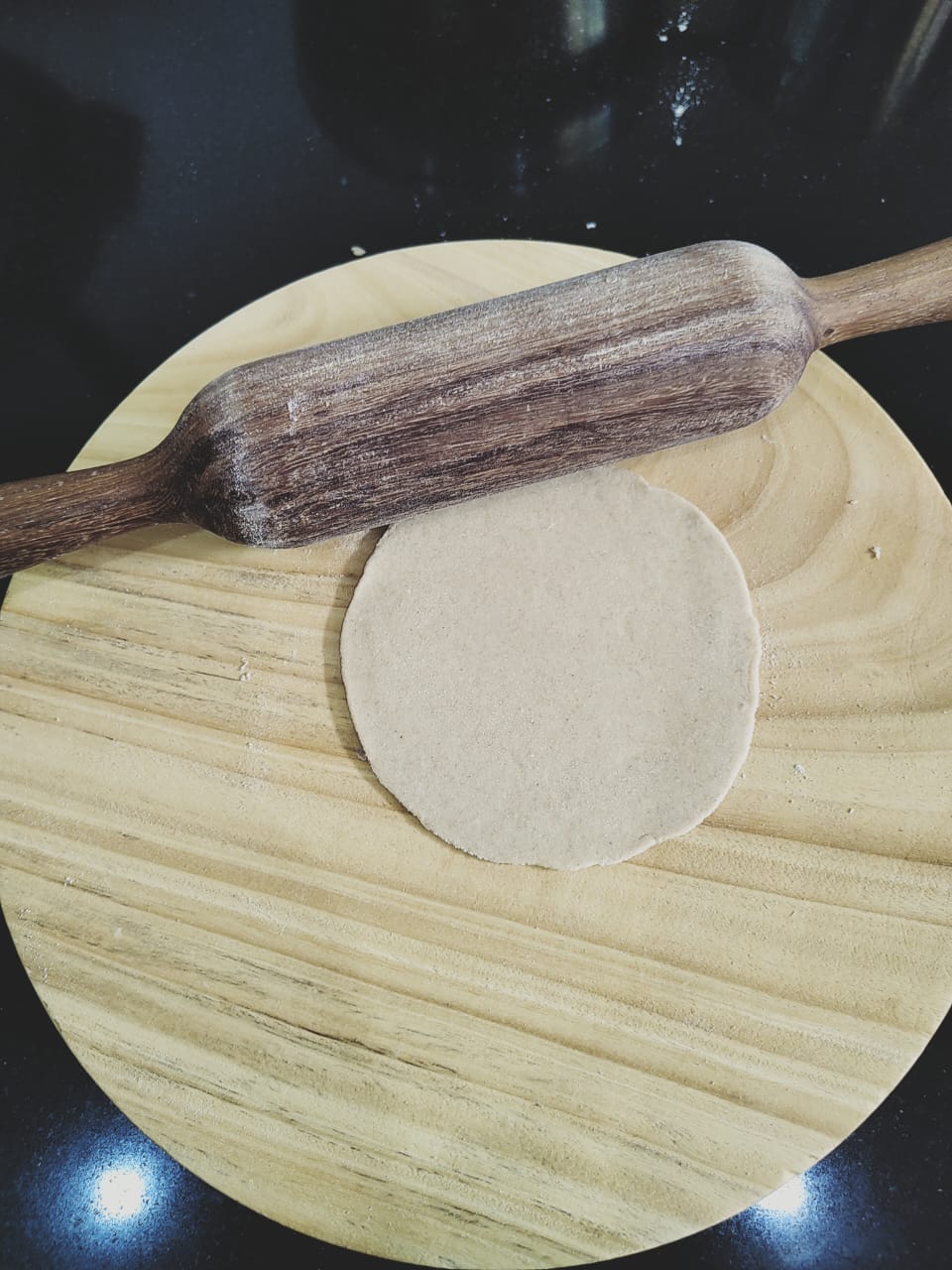 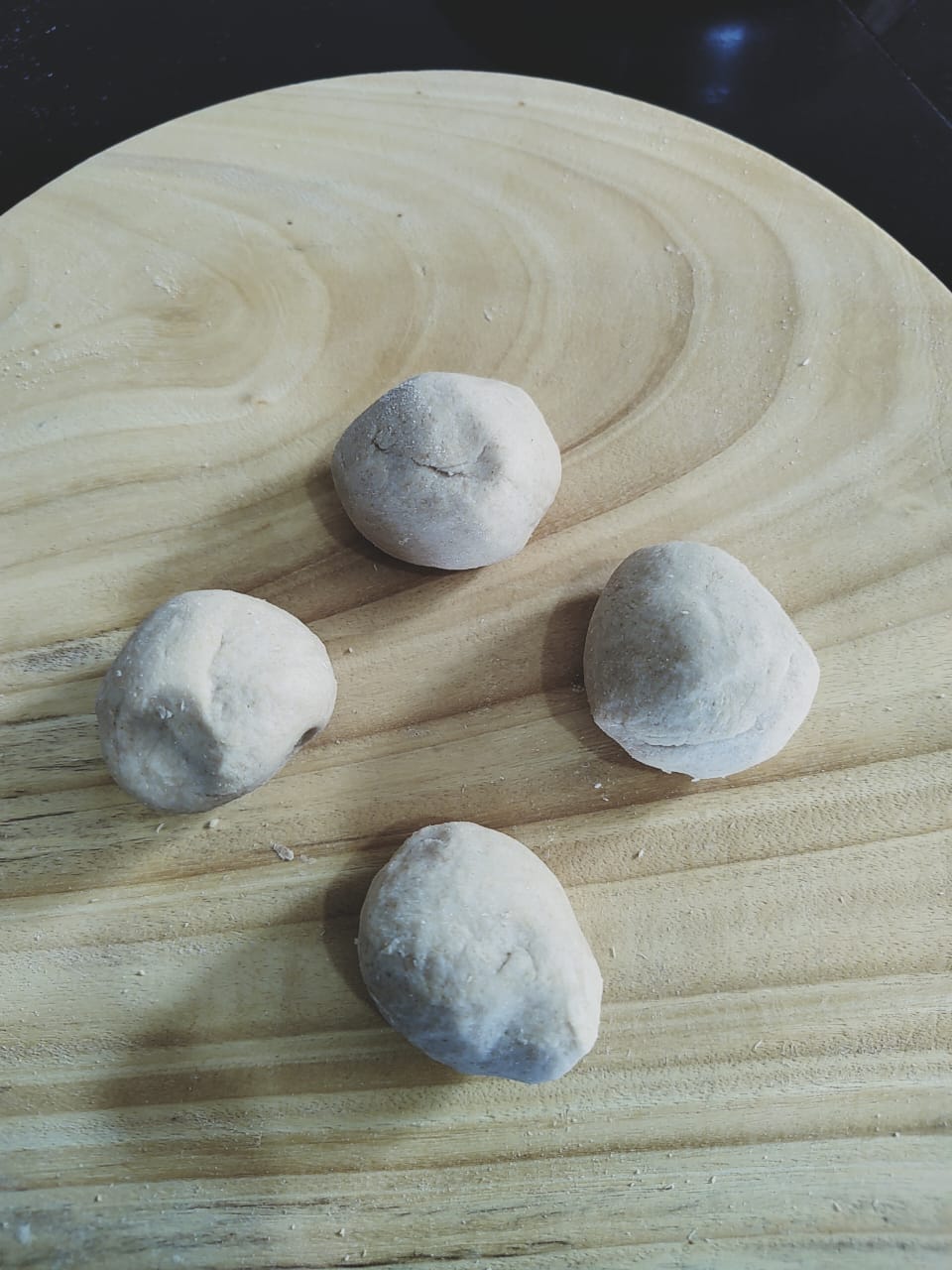 Small balls of dough are rolled into puris.
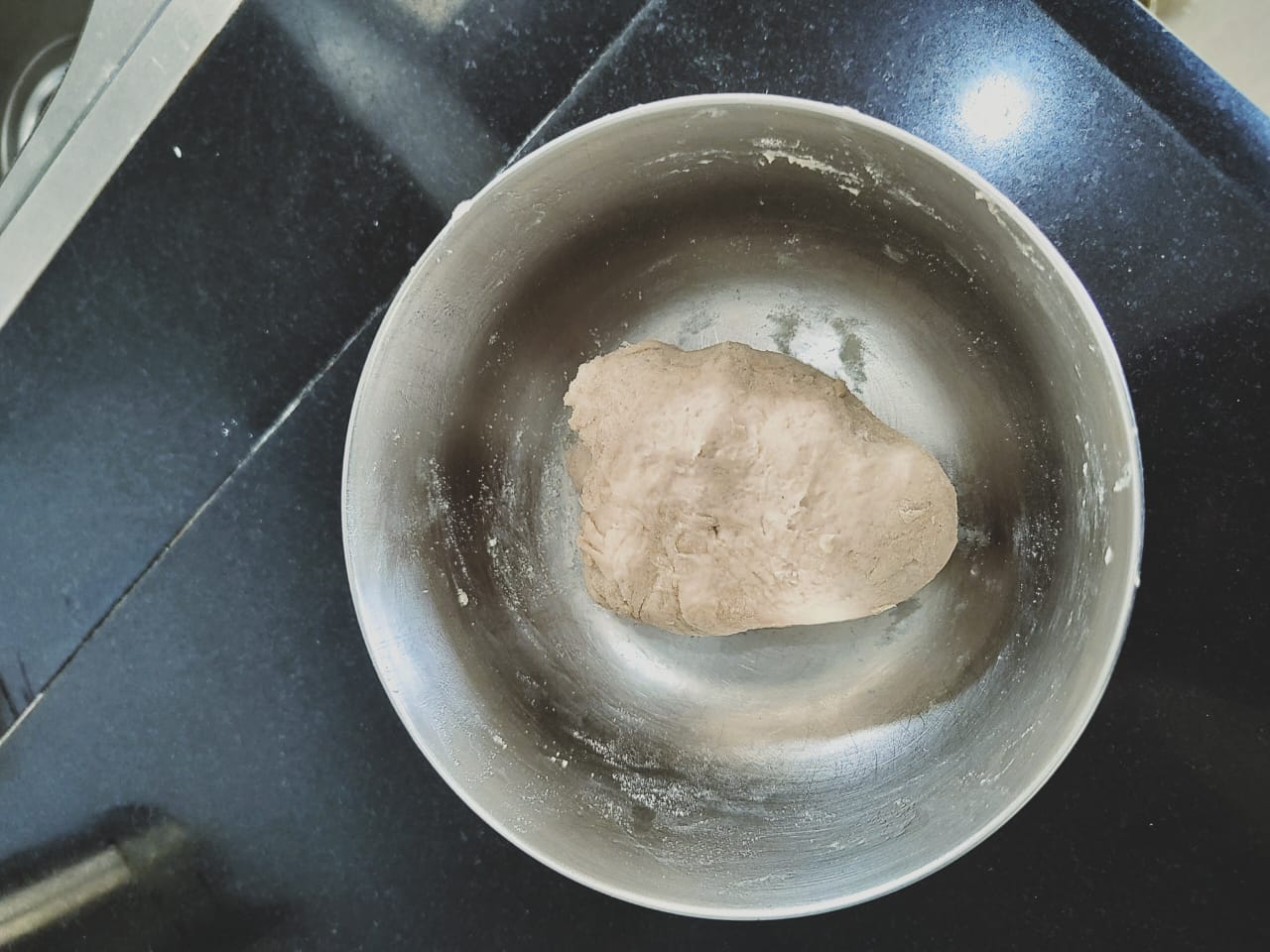 Then it is kneaded into a soft dough with water.
[Speaker Notes: Notes for Teacher - < Information for further reference or explanation >
The teacher could write the sentences on the board /use the PPT. Allow the students to read the sentences.
Suggestions: <Ideas/ Images/ Animations / Others – To make better representation of the content >
Source of Multimedia used in this slide -  <Please provide source URL where we find the image and the license agreement> 
Self created – Output link - https://drive.google.com/drive/folders/1Pj2TOadf_g3vtLoxfnjmFyWXXpyKvcts
Self created – Output link - https://drive.google.com/drive/folders/1wrZuNRyTZYNb3VElDRwsWjO2p7x0bMW3]
Let’s answer the following
What do you think is wrong with the information?
What do you think we could do to make it right?
Did you understand how puris are made?
3
1
2
No, we did not understand.
The sentences are not in the sequence they are made.
Rearrange the sentences.
Click on the questions for expected answers
[Speaker Notes: Notes for Teacher - < Information for further reference or explanation >
After the sentences are read the following questions could be posed to them. Suggestions: <Ideas/ Images/ Animations / Others – To make better representation of the content >
Source of Multimedia used in this slide -  <Please provide source URL where we find the image and the license agreement>]
Making Of Puris
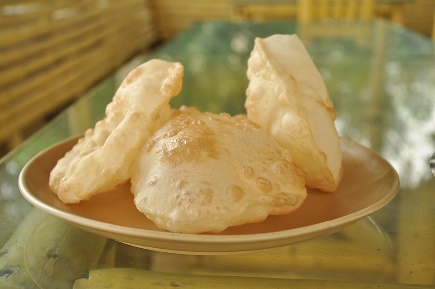 It is easy to make puris.
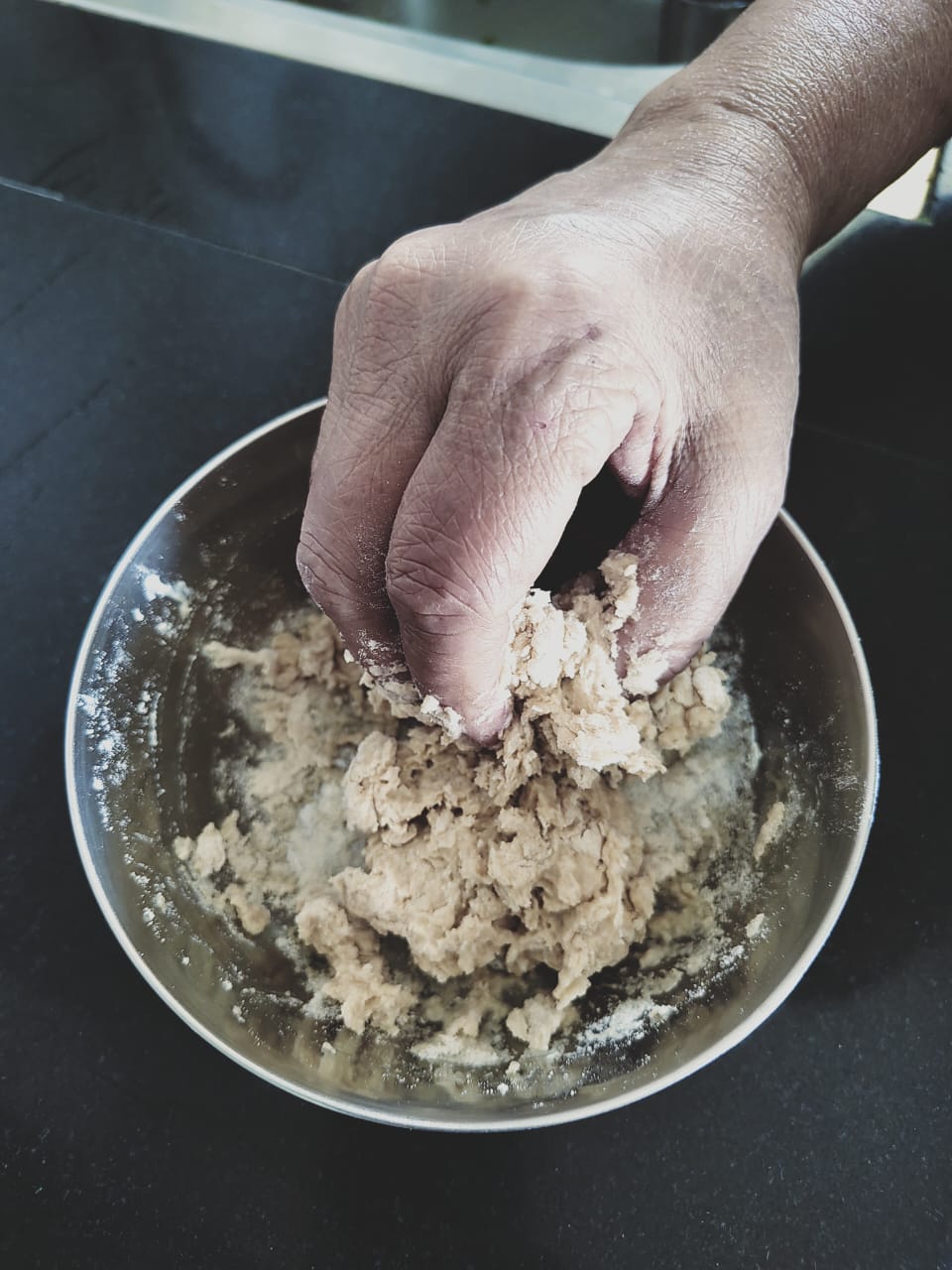 Wheat flour is taken in a bowl.
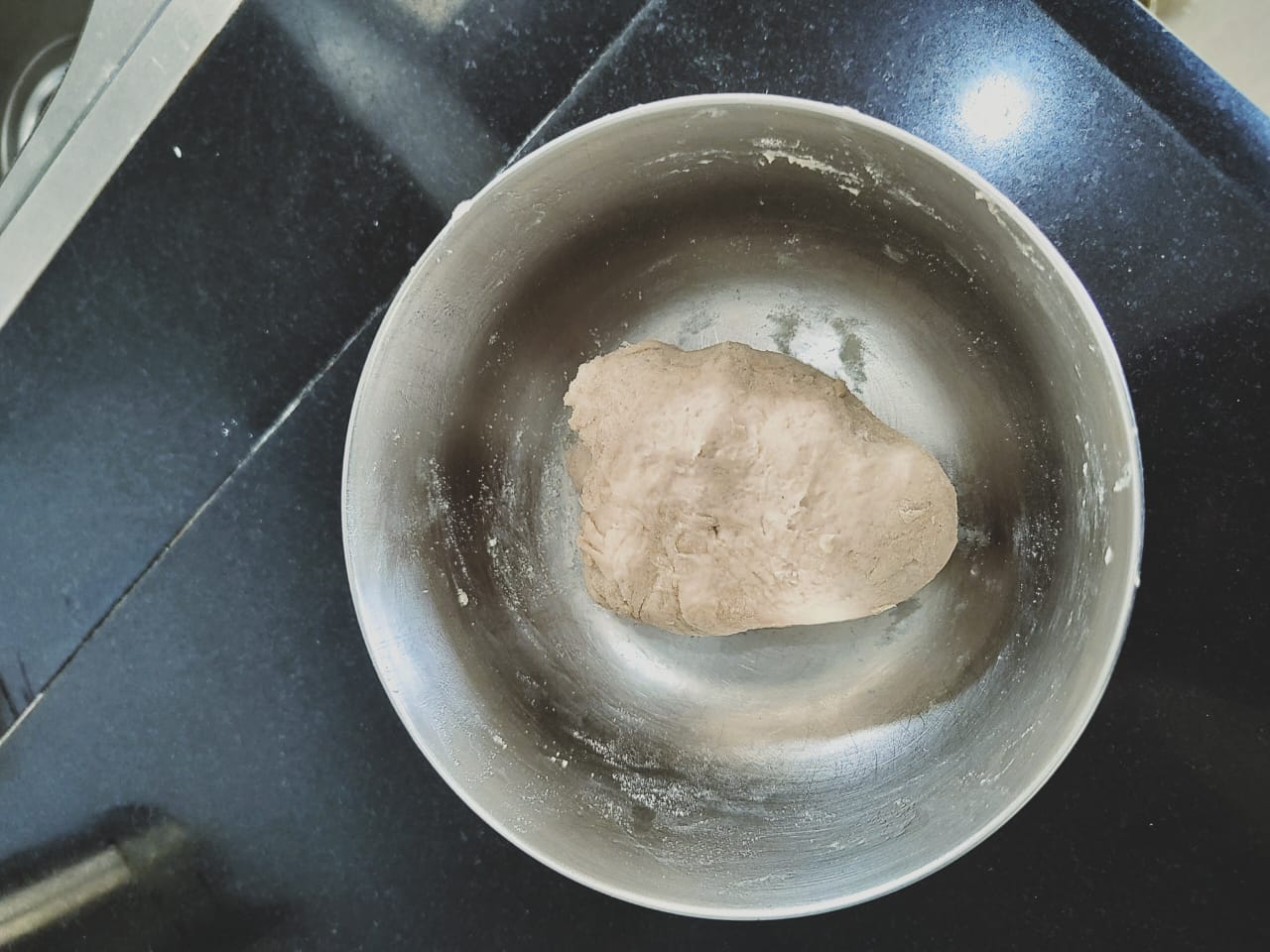 Then it is kneaded into a soft dough with water.
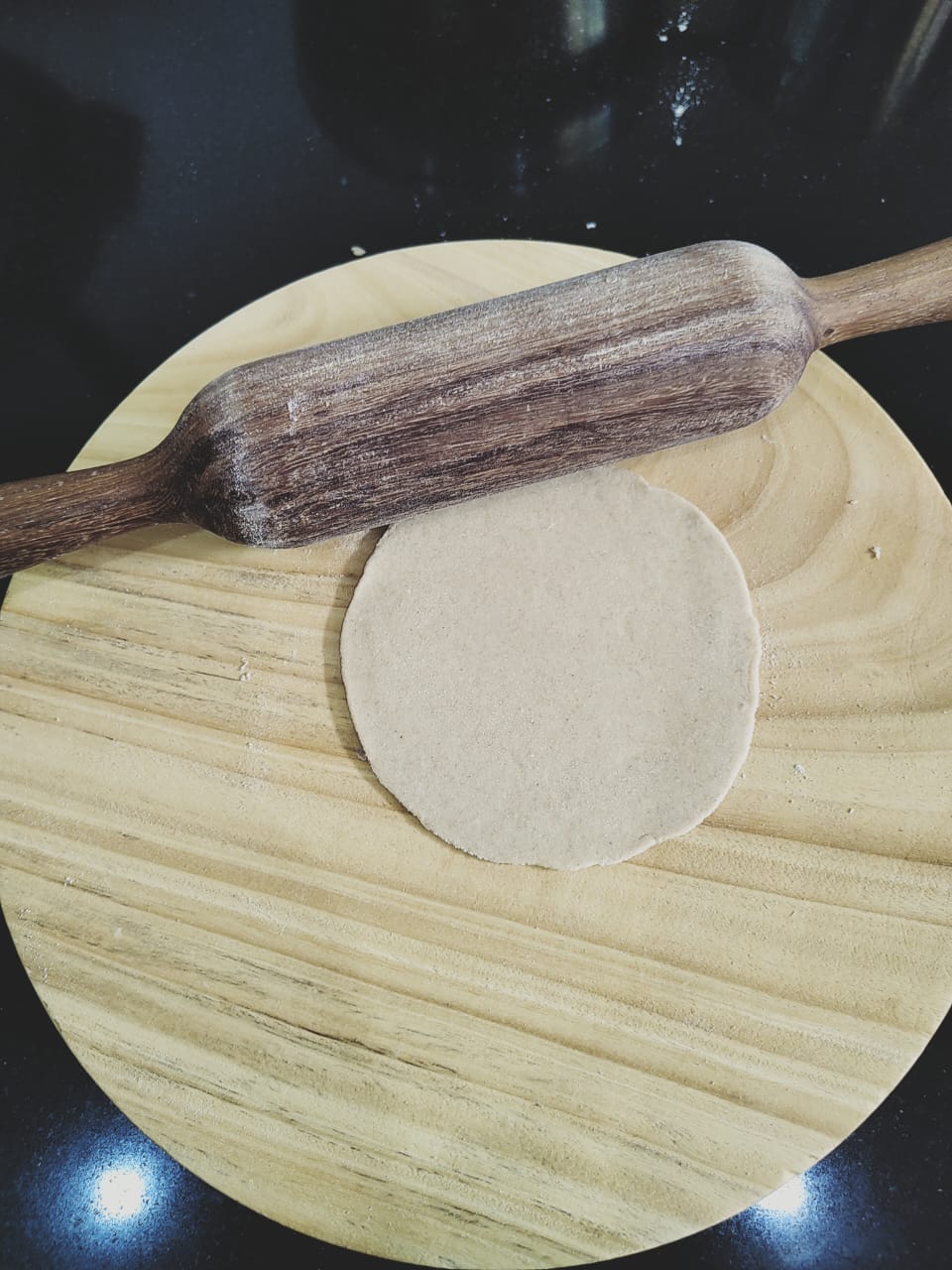 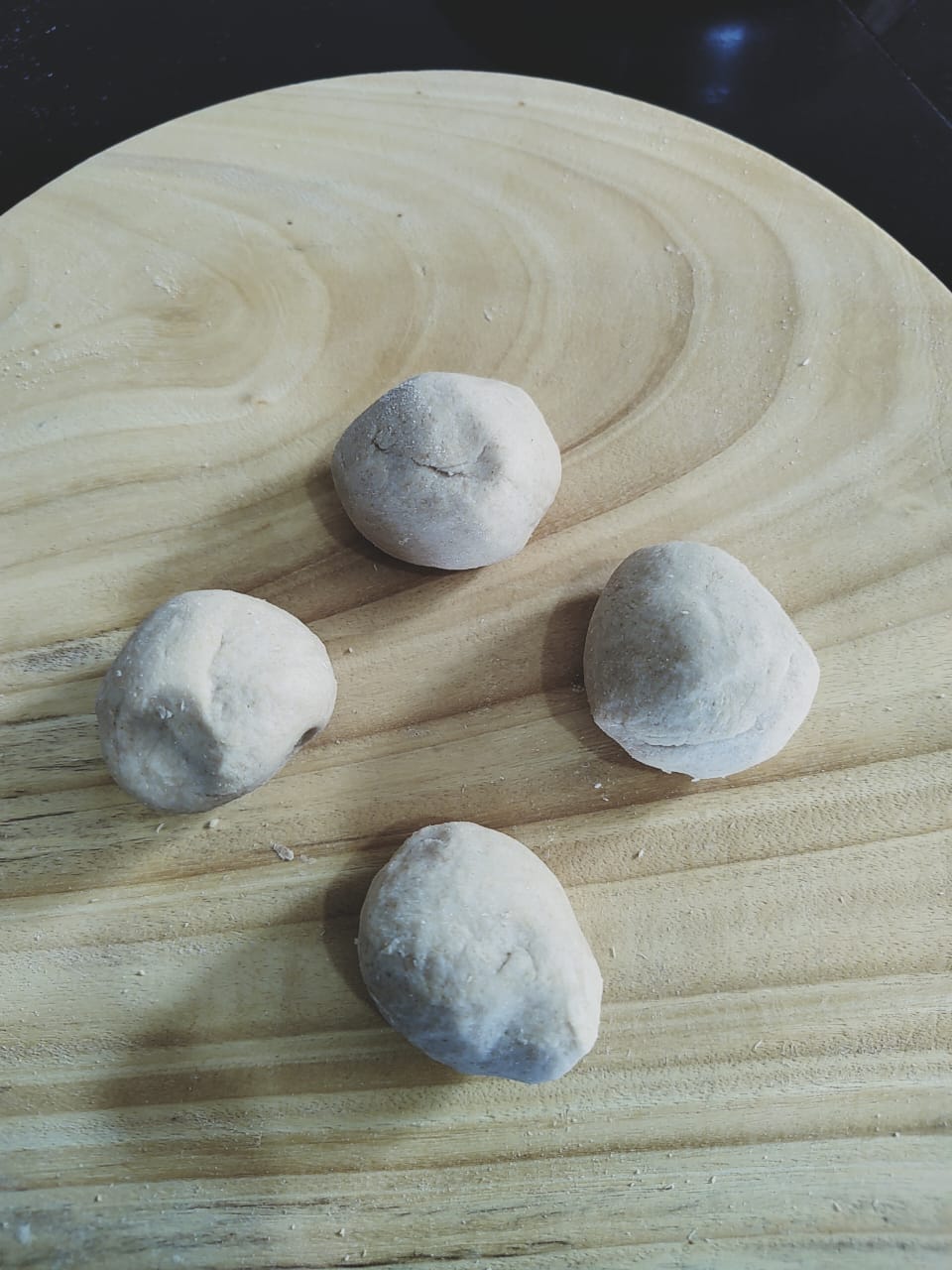 Small balls of dough are rolled into puris.
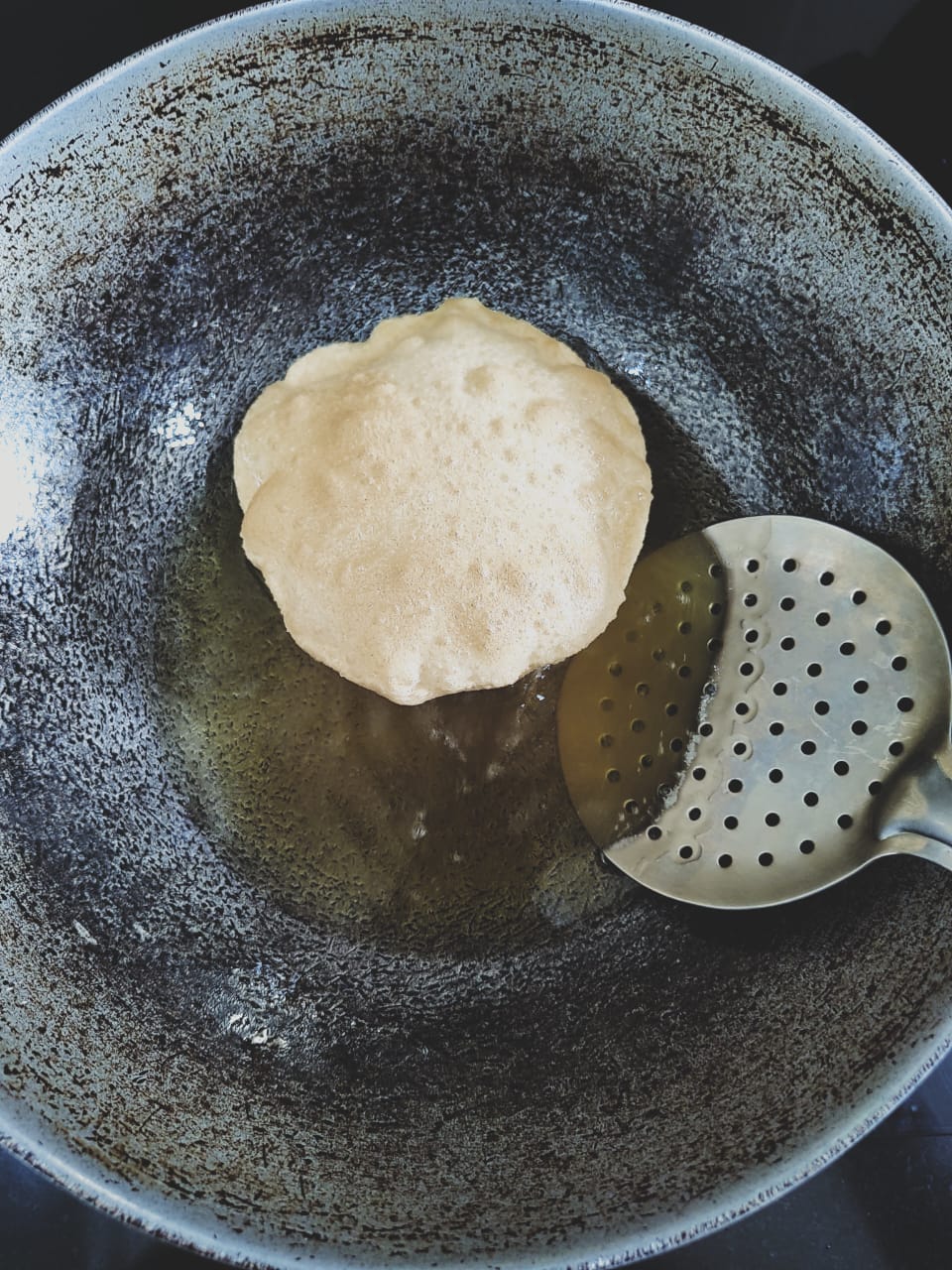 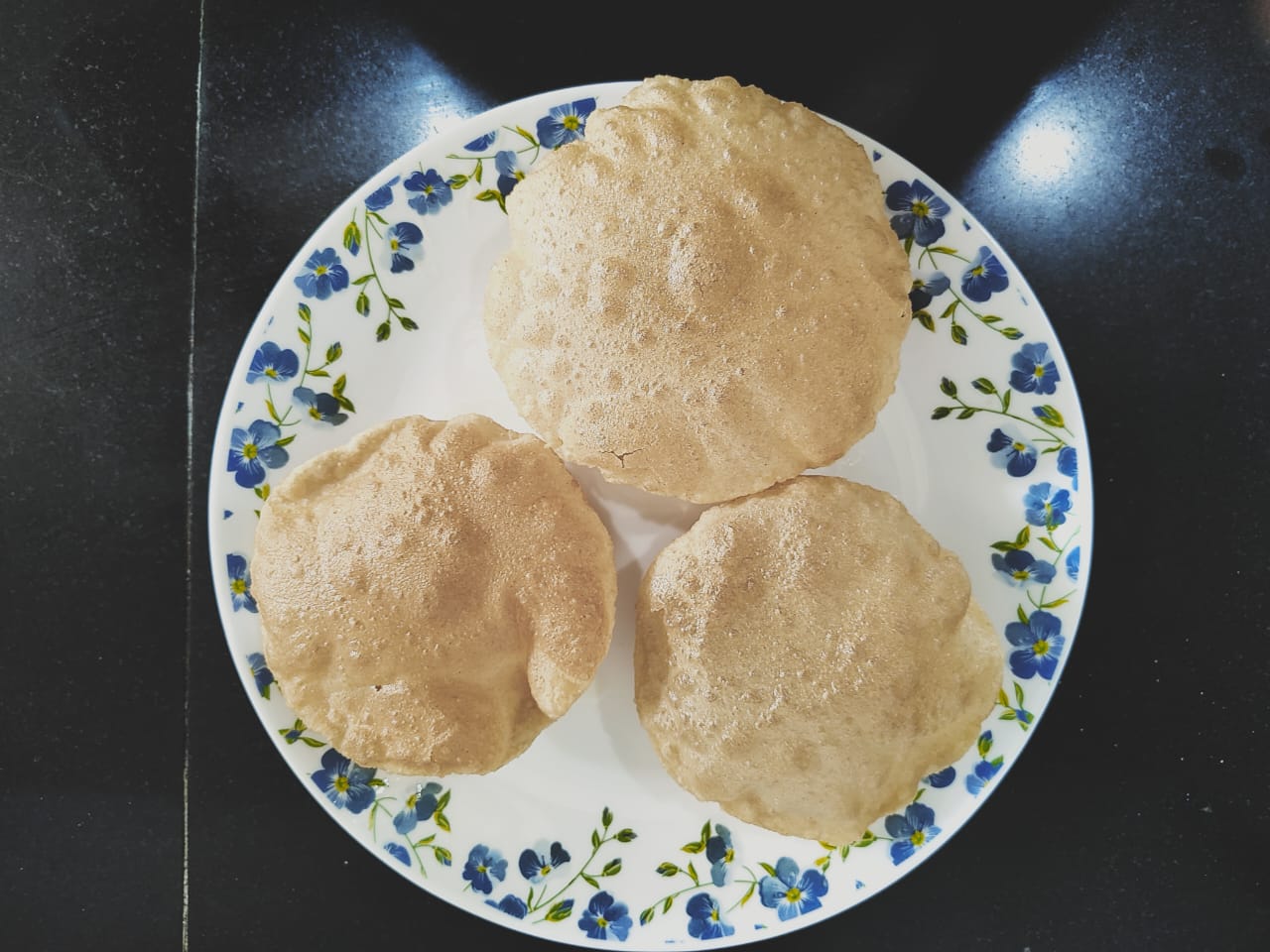 The rolled puris are fried in oil and are ready to be eaten.
[Speaker Notes: Notes for Teacher - < Information for further reference or explanation >
The teacher could write the sentences on the board /use the PPT. Allow the students to read the sentences.
Suggestions: <Ideas/ Images/ Animations / Others – To make better representation of the content >
Source of Multimedia used in this slide -  <Please provide source URL where we find the image and the license agreement> 
Self created – Output link - https://drive.google.com/drive/folders/1Pj2TOadf_g3vtLoxfnjmFyWXXpyKvcts
Self created – Output link - https://drive.google.com/drive/folders/1wrZuNRyTZYNb3VElDRwsWjO2p7x0bMW3
Puri - https://pixabay.com/photos/puris-indian-food-fried-390537/]
Let’s answer the following
Do you think it is important to write sentences in order to convey information effectively?
How did you now understand, how puris are made?
4
5
The sentences are in order and easy to understand.
Yes
Click on the questions for expected answers
[Speaker Notes: Notes for Teacher - < Information for further reference or explanation >
After the sentences are read the following questions could be posed to them. Suggestions: <Ideas/ Images/ Animations / Others – To make better representation of the content >
Source of Multimedia used in this slide -  <Please provide source URL where we find the image and the license agreement>]
MM Index
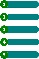 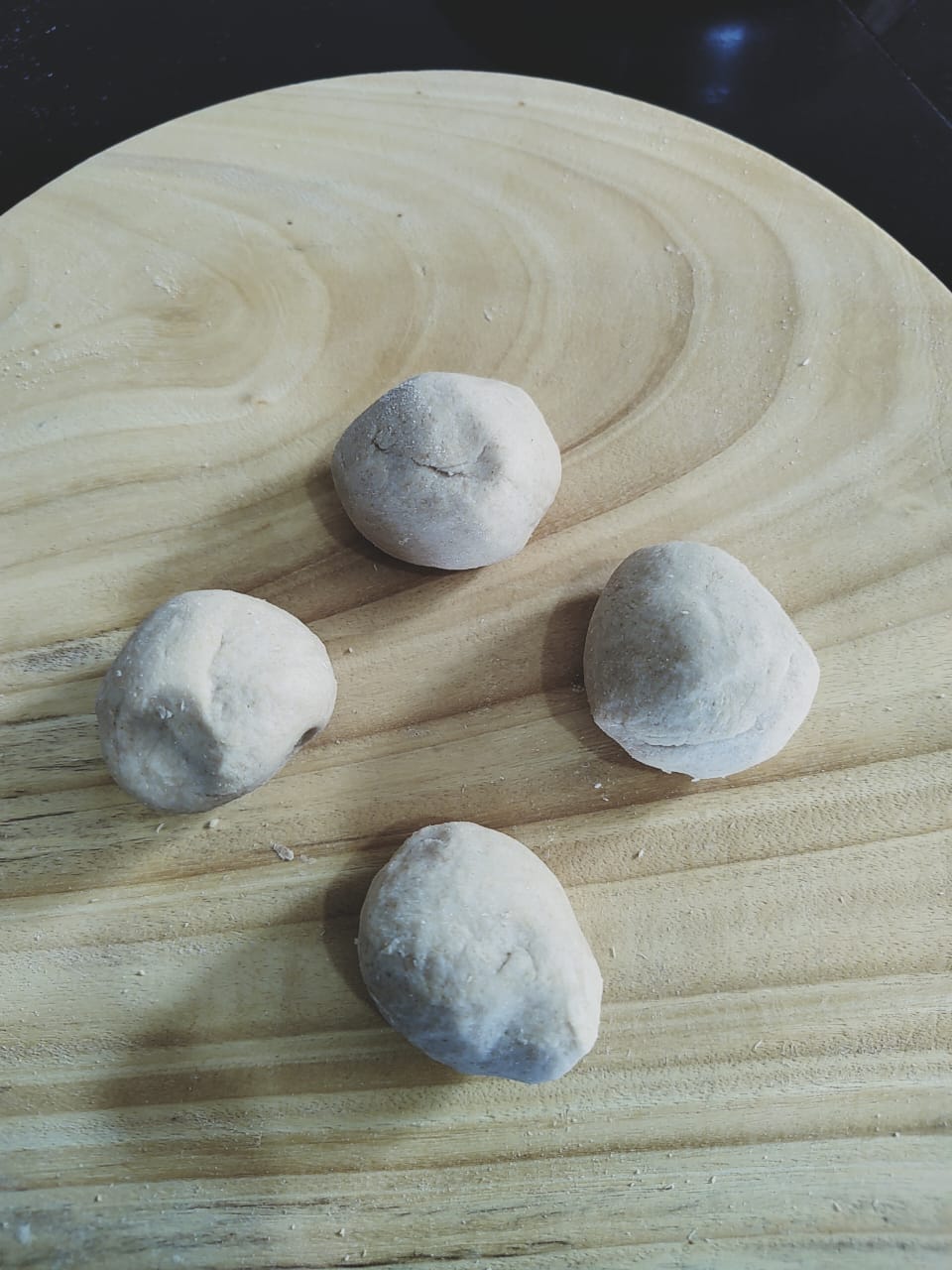 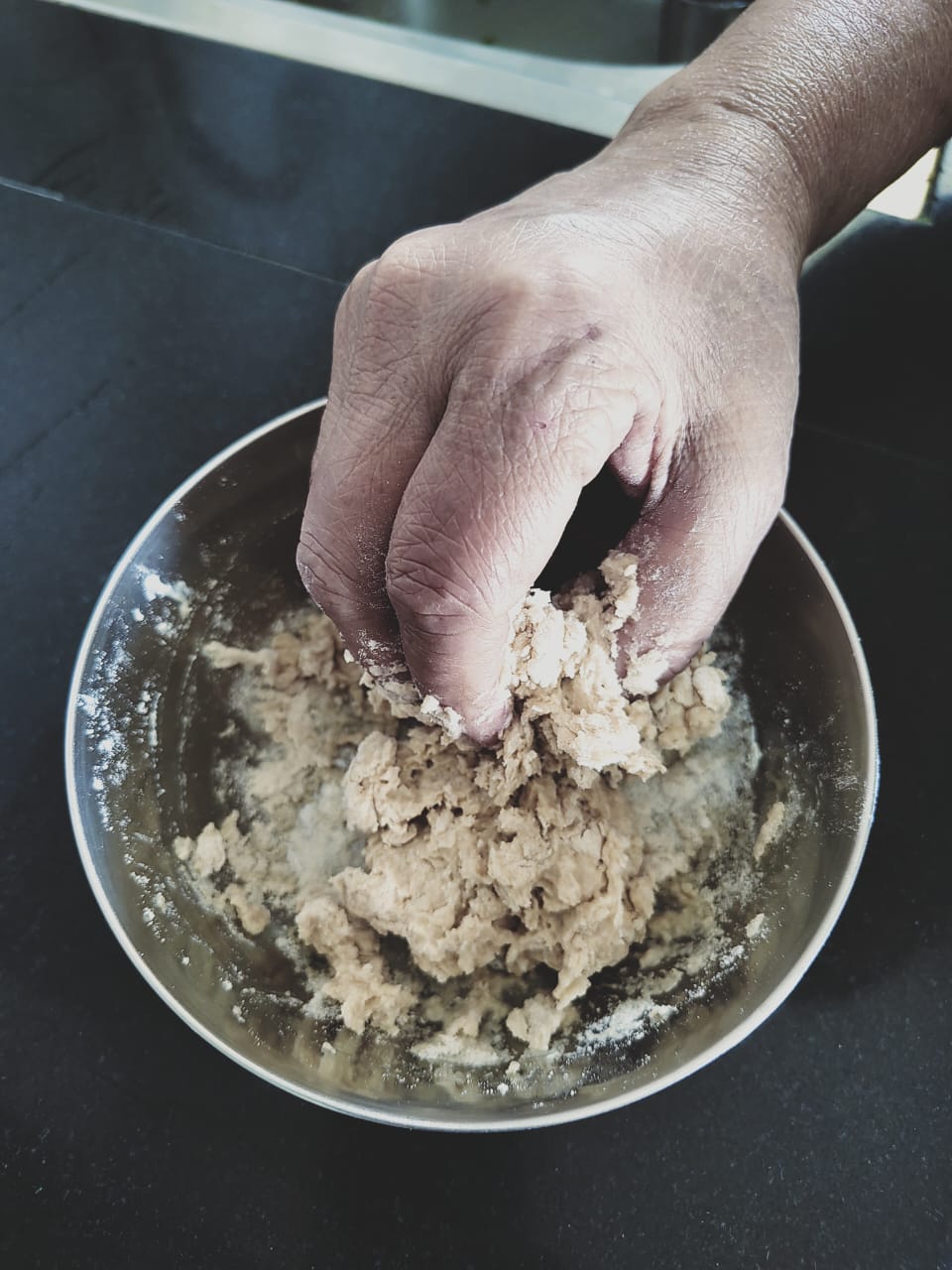 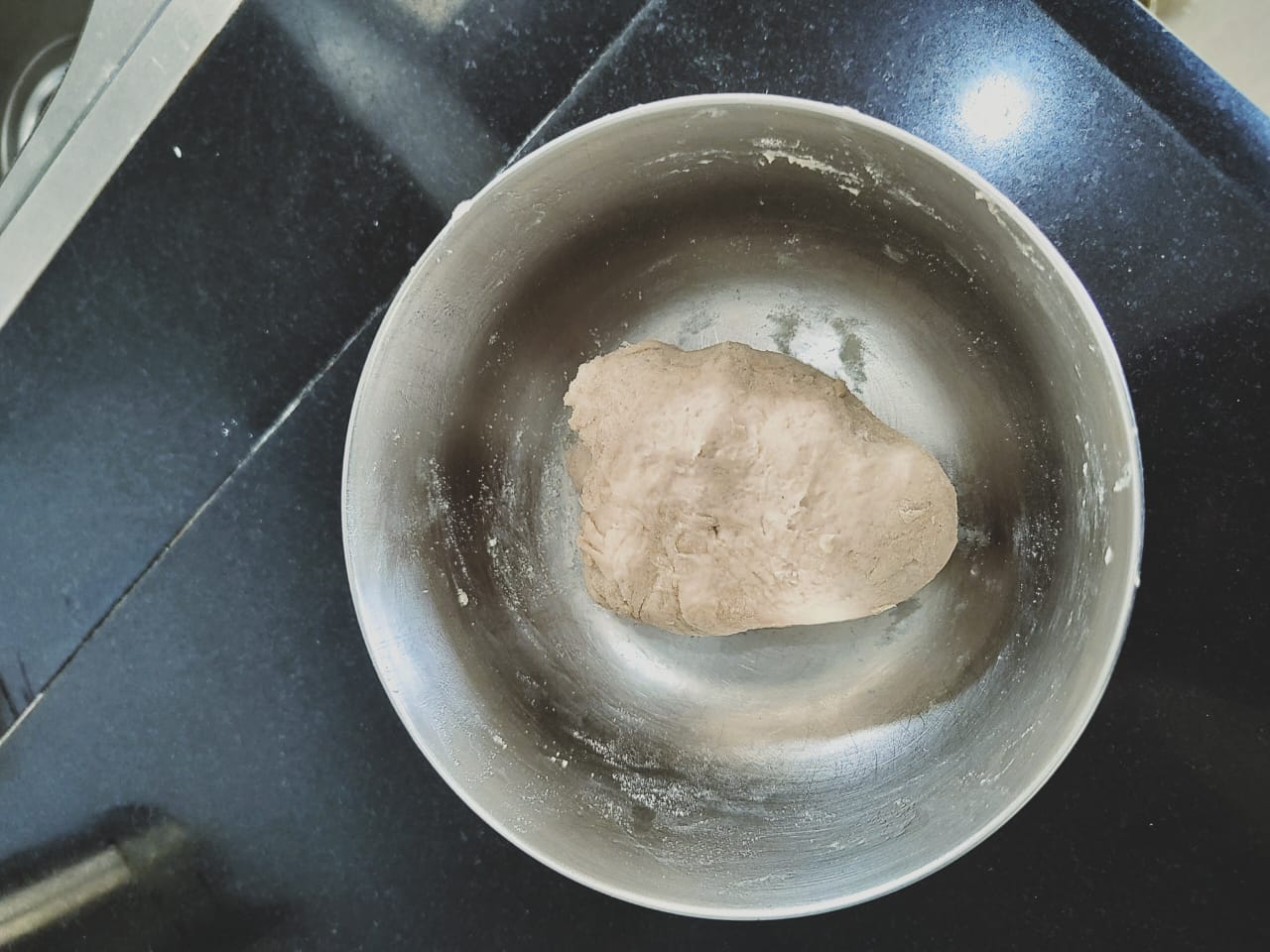 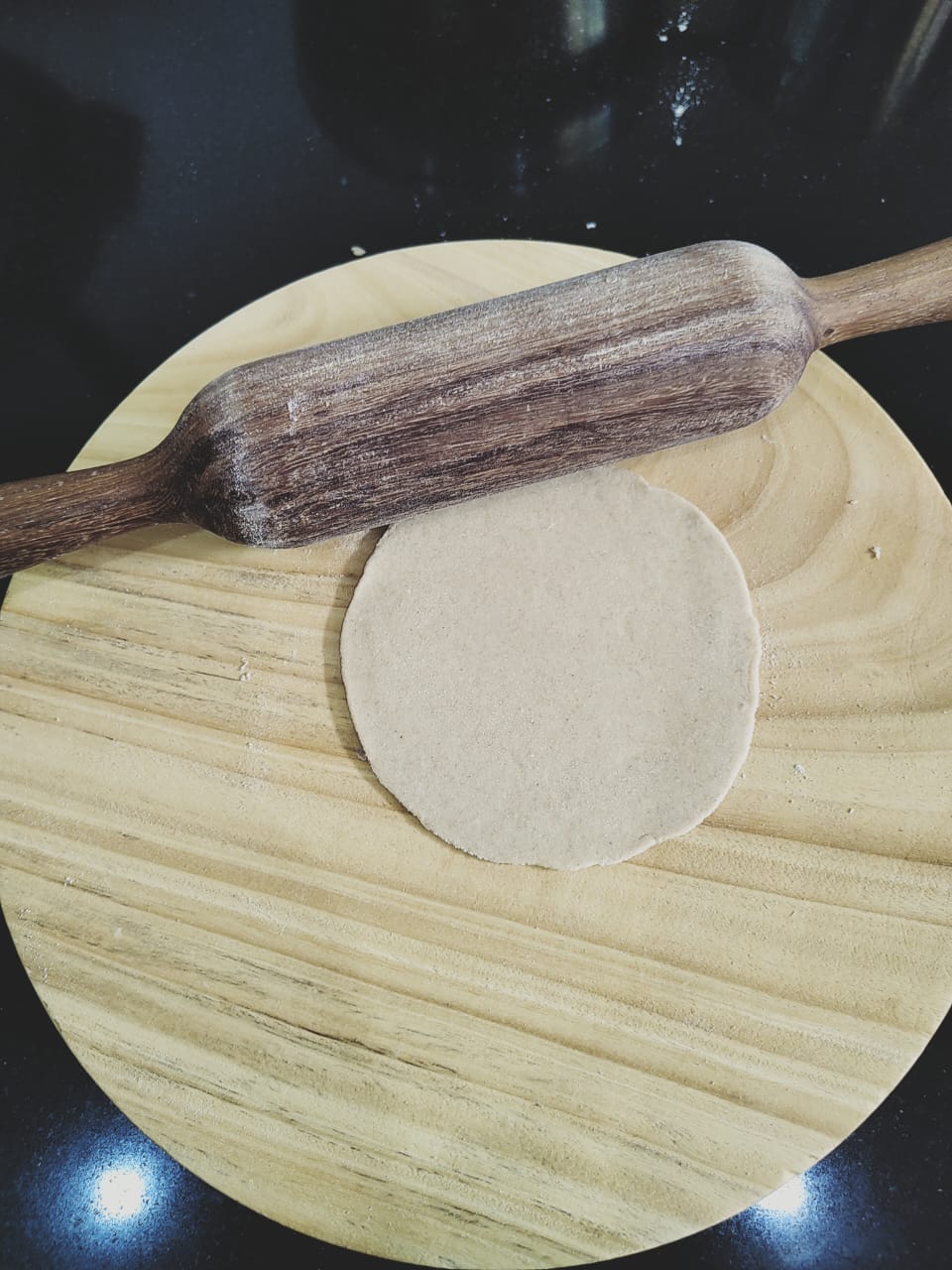 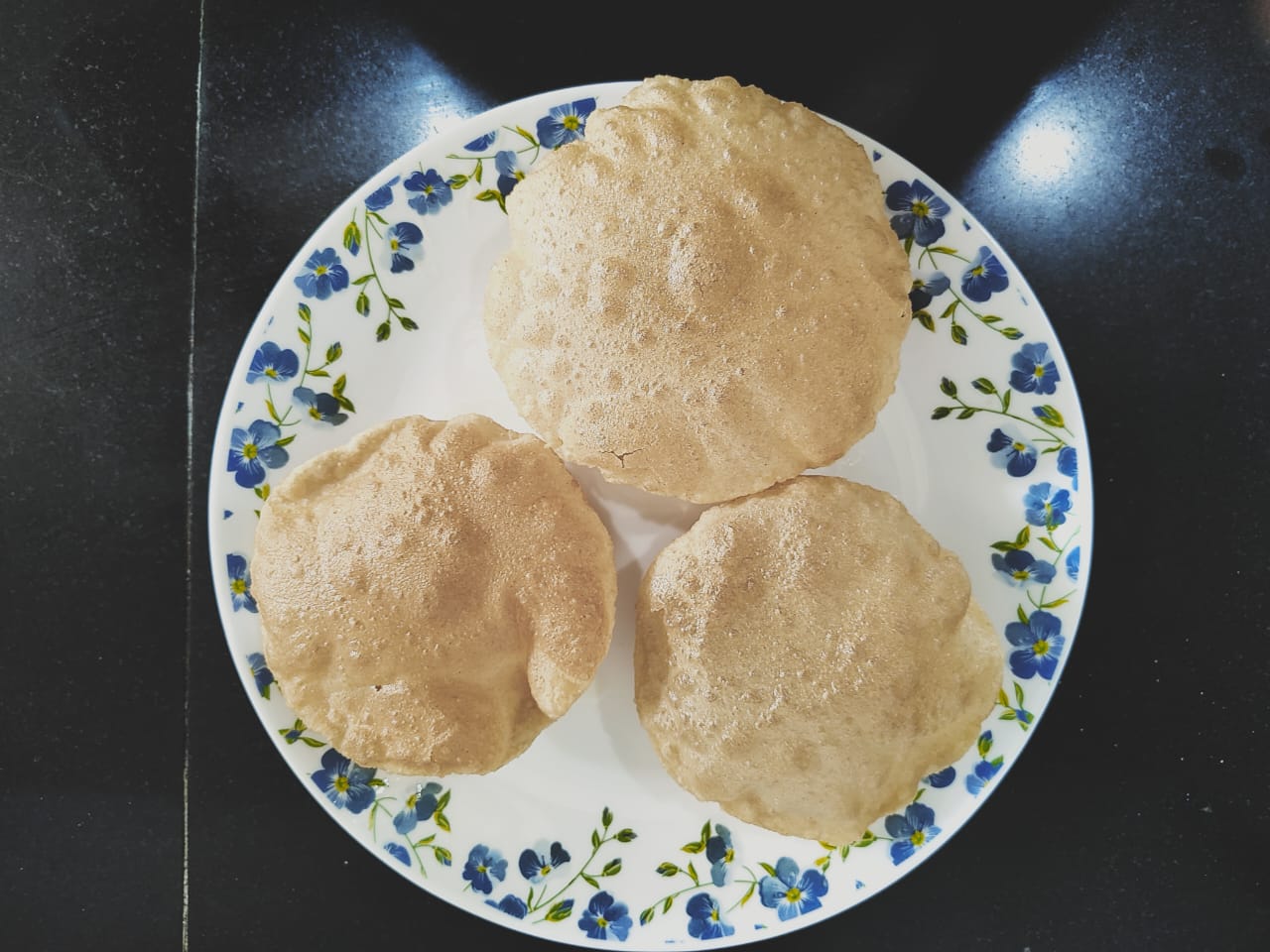 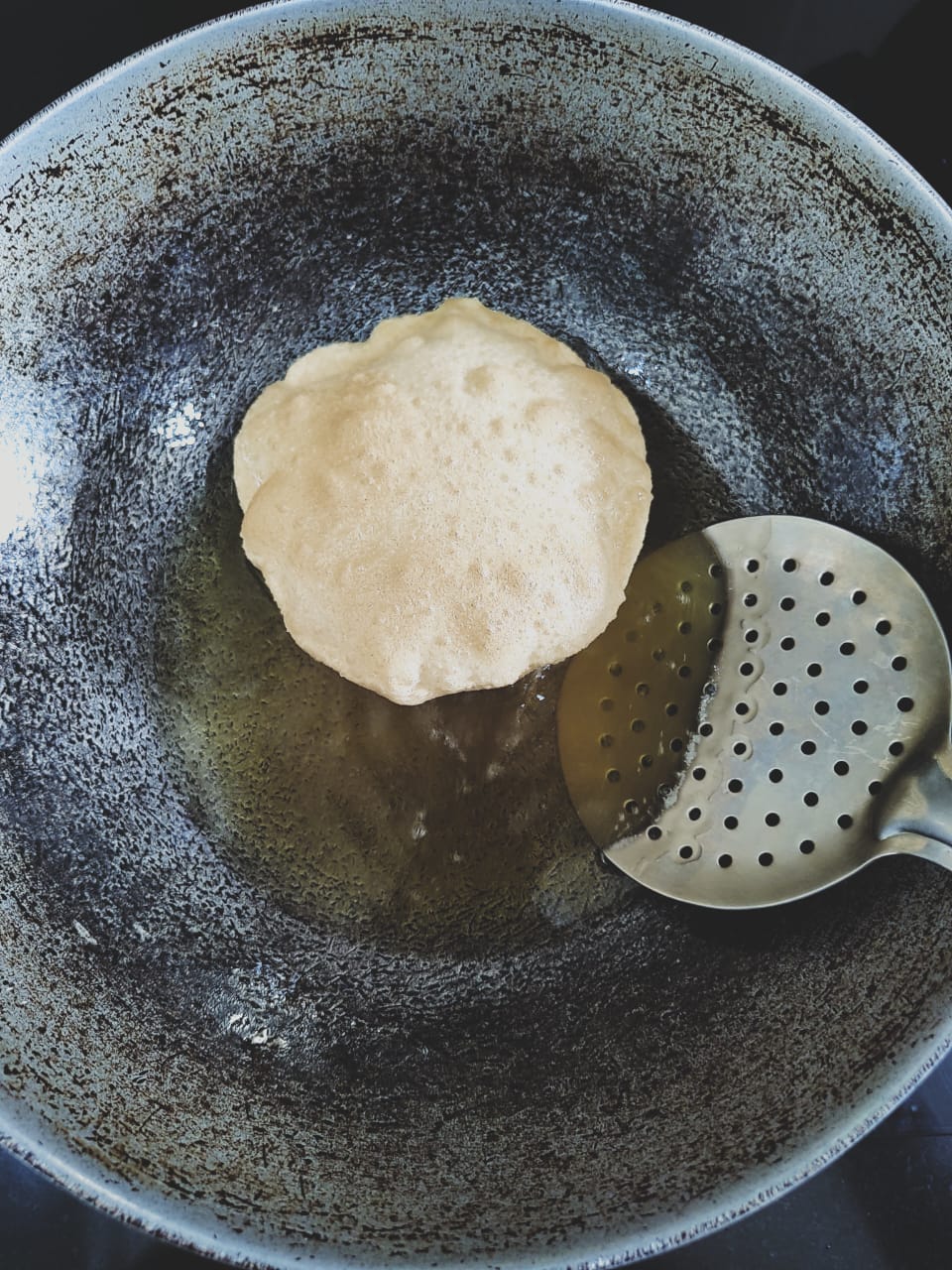 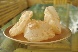 [Speaker Notes: Notes for Teacher - < Information for further reference or explanation >
Suggestions: <Ideas/ Images/ Animations / Others – To make better representation of the content >
Source of Multimedia used in this slide -  <Please provide source URL where we find the image and the license agreement>]